The World’s Most Complete Communications System
Jamaal Savwoir
Senior VP, Sales Engineering
Principal Architect
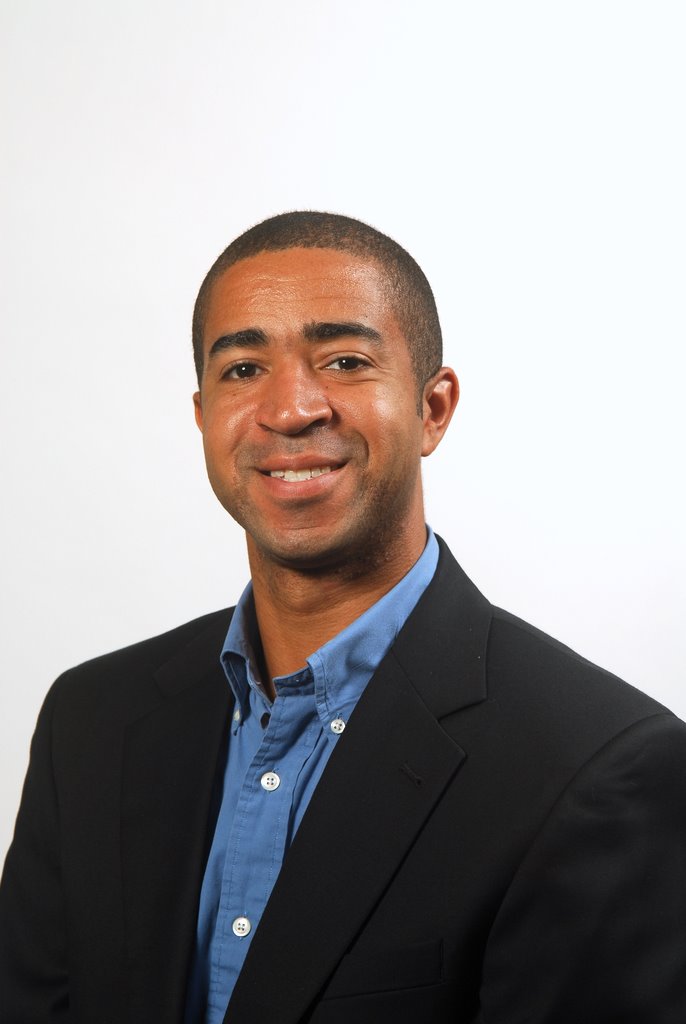 E2EBA
BYOB
UC&C
End-to-End Blended Architecture
E2EBA
BYOB
UC&C
[Speaker Notes: E2EBA
End-to-End Blended Architecture
Constellation Advanced Voice Services Cloud
StarBox Internet Communications Appliance
Line Pooling and Line Bursting]
End-to-End Blended Architecture
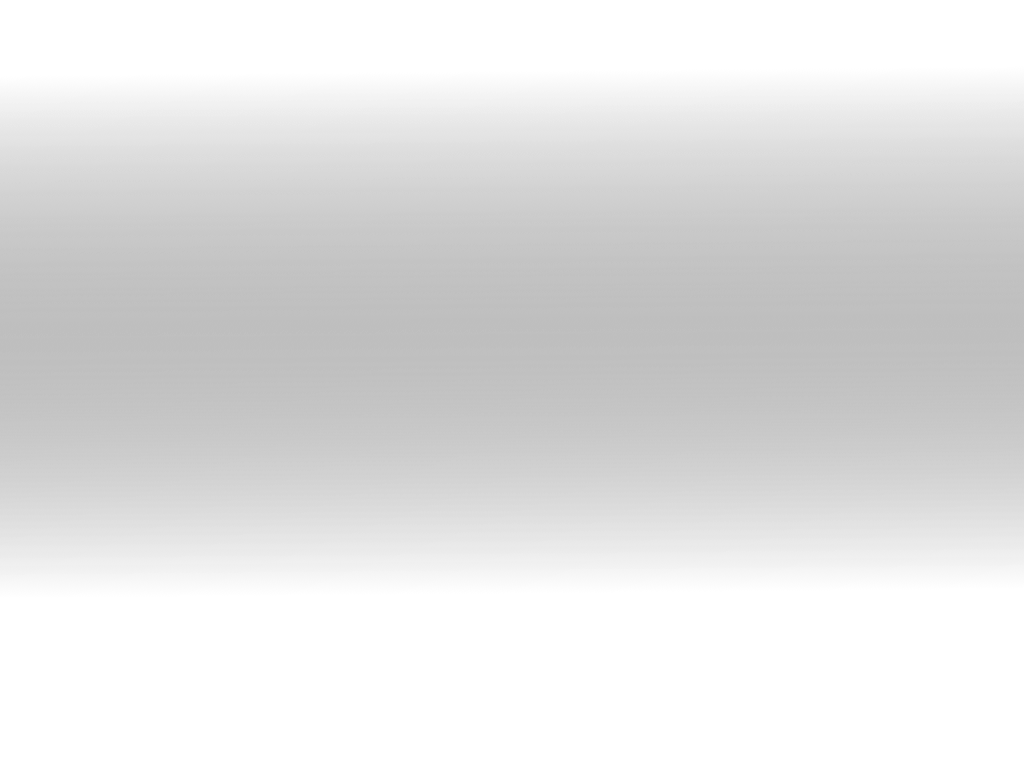 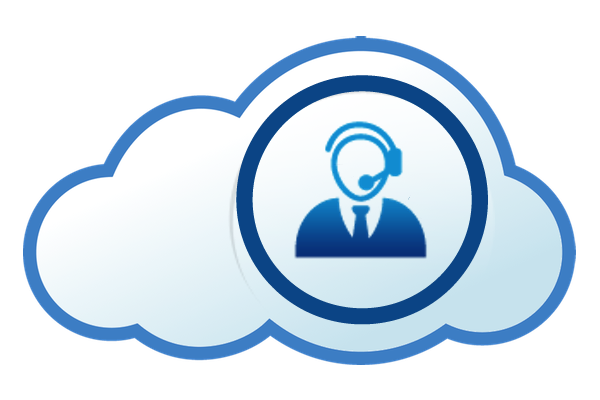 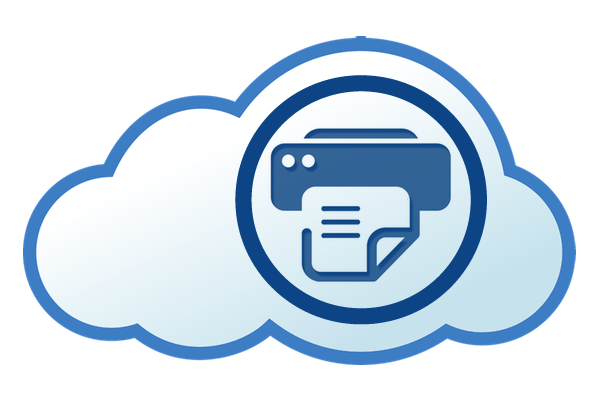 Auto Attendant Servers
Voicemail Servers
Conferencing Servers
Remote Servers
StarFax Servers
StarCenter Advanced Call Center
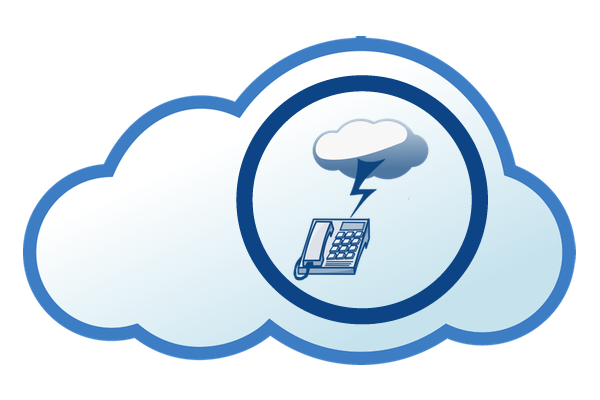 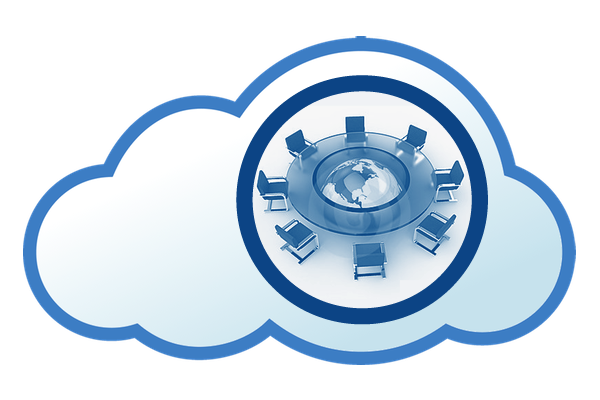 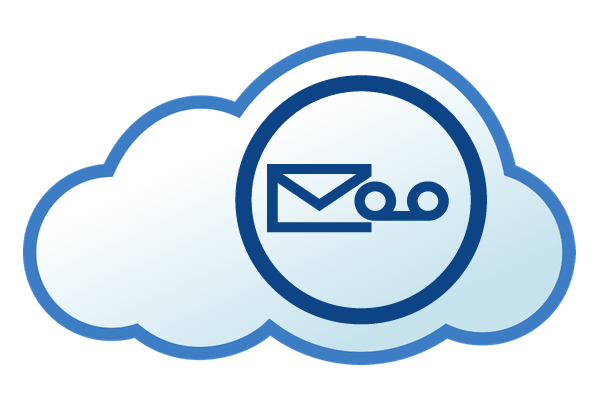 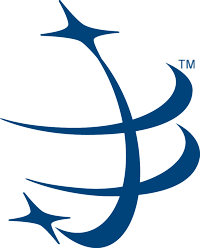 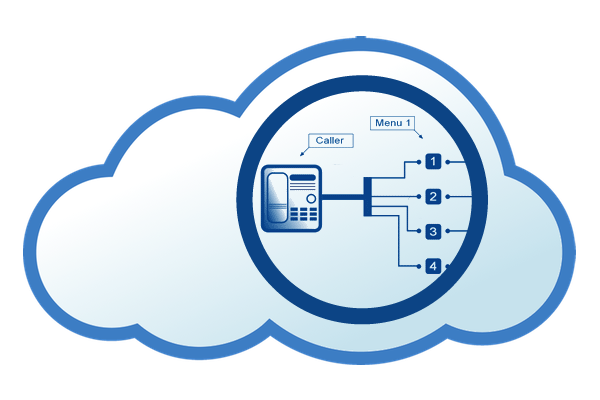 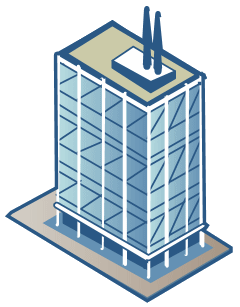 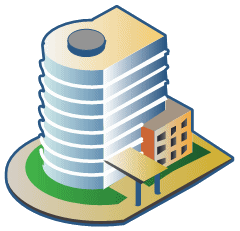 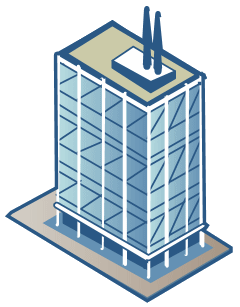 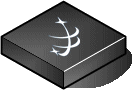 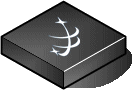 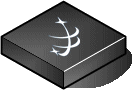 End-to-End Blended Architecture
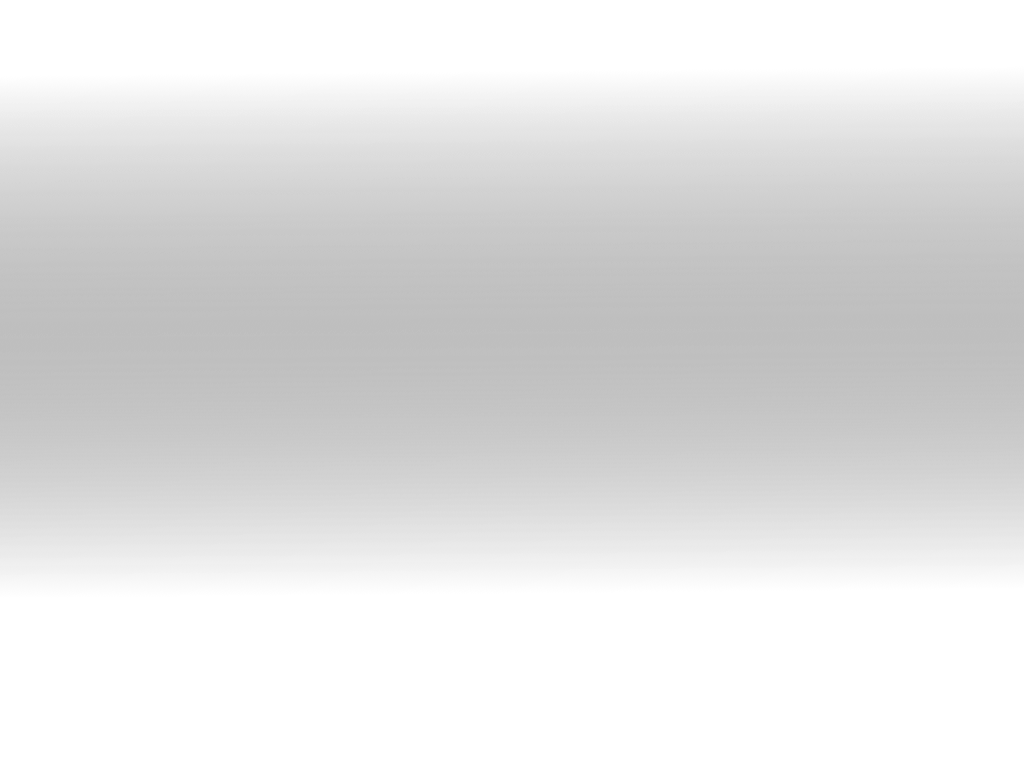 Edge traffic shaping
Dual WAN capable
Performance monitoring 
Remote management
Local survivability
Solid state device
Low power consumption
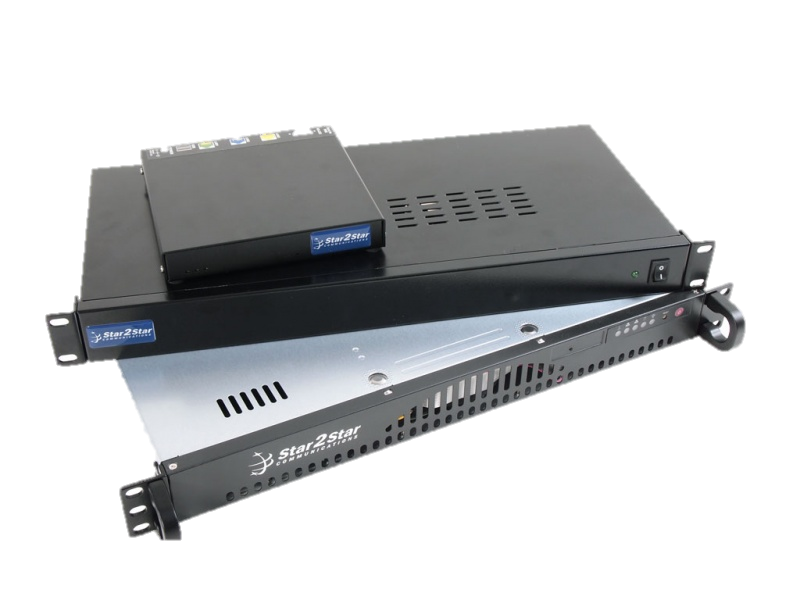 StarBox Lite
StarBox 2250
StarBox 5500
End-to-End Blended Architecture
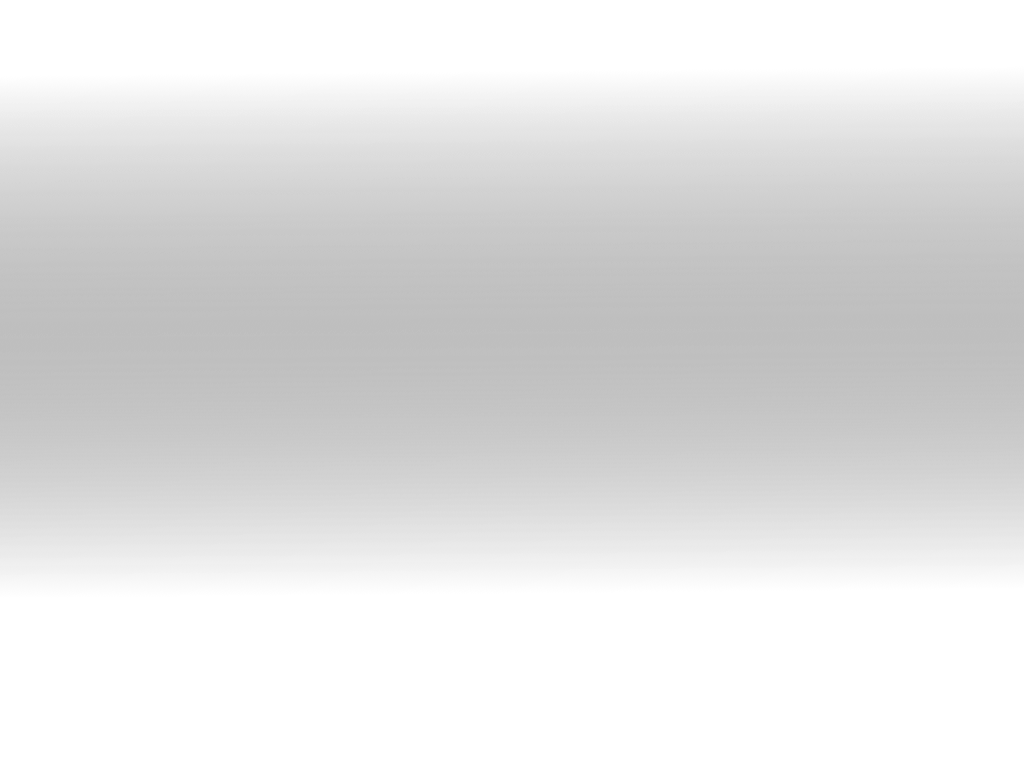 Line pooling across locations




Line bursting on demand
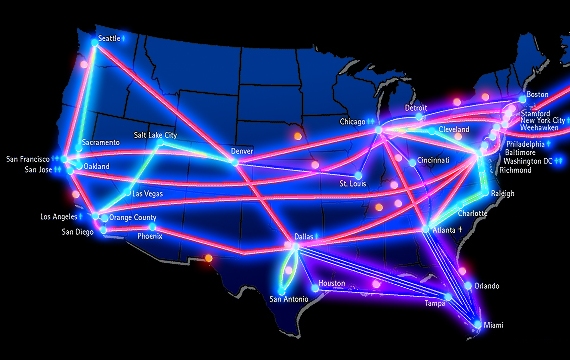 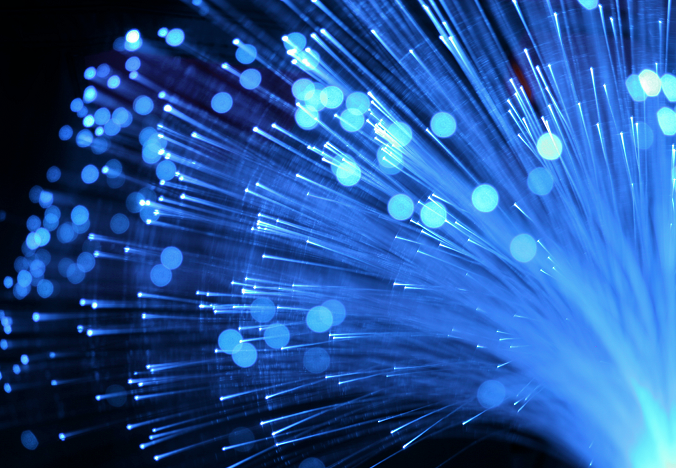 End-to-End Blended Architecture
BYOB
Bring Your Own Broadband
UC&C
[Speaker Notes: BYOB
Bring Your Own Broadband
Multi-Stage Voice Quality Assurance
StarNet Analyzer
StarPath
Traffic Shaping
StarWatch Call Quality Monitoring]
Bring Your Own Broadband
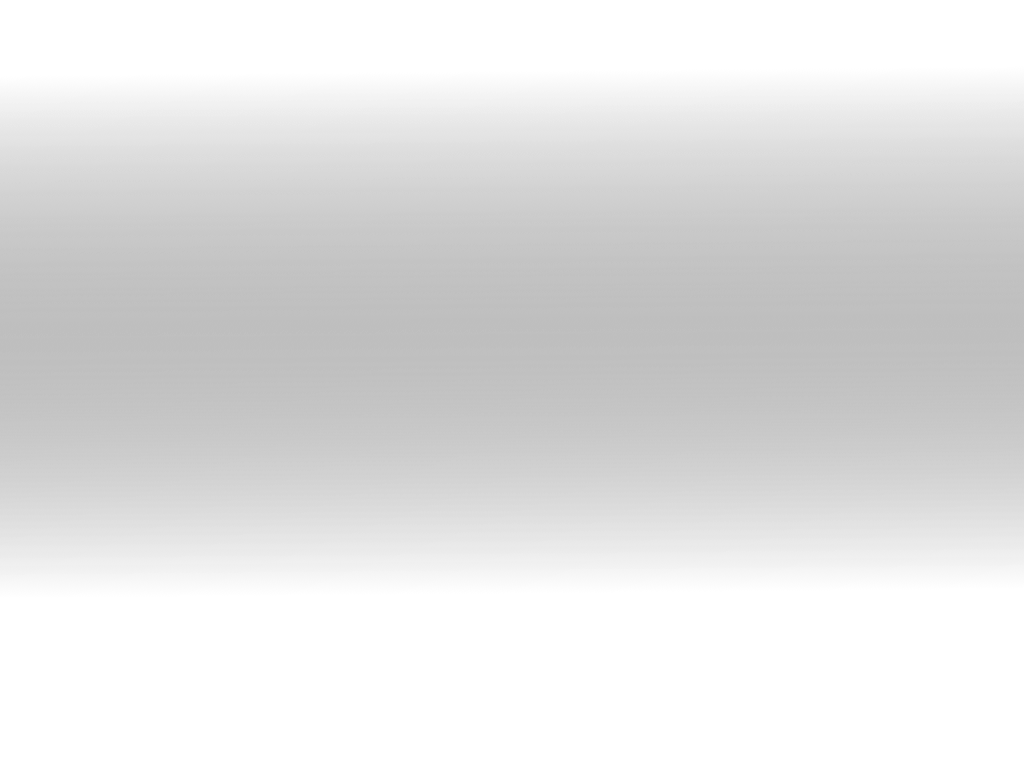 Multi-Stage Voice Quality Assurance
StarNet Analyzer
StarPath
Traffic Shaping
StarWatch Call Quality Monitoring
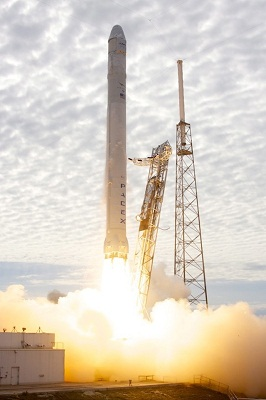 Bring Your Own Broadband
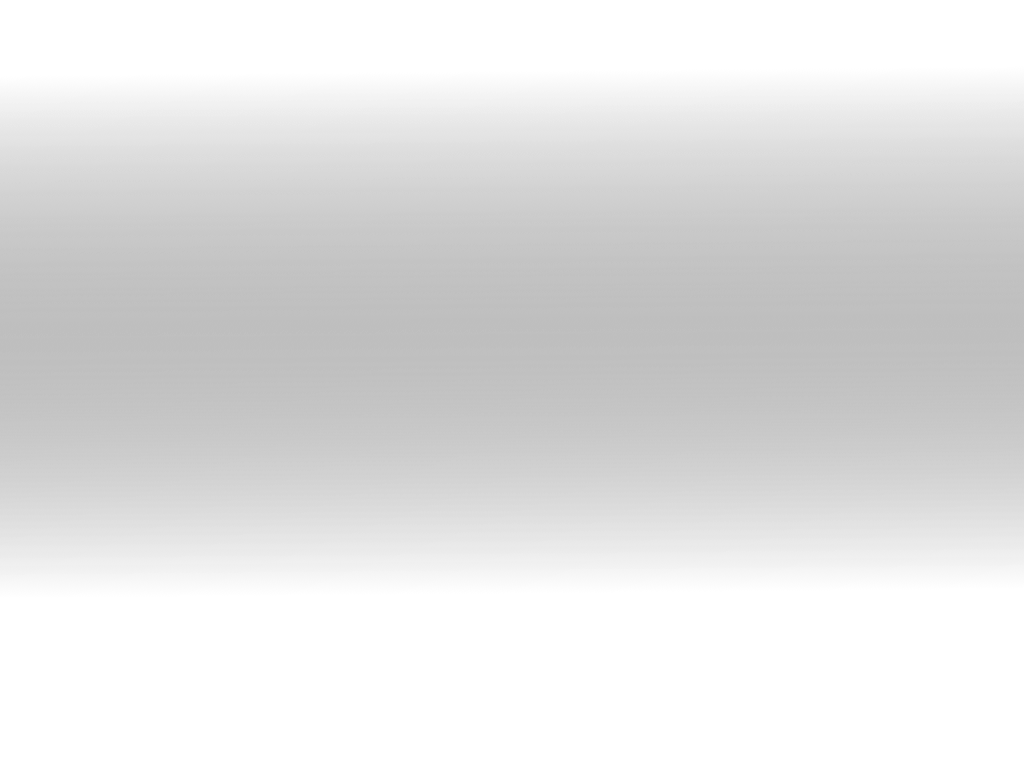 Multi-Stage Voice Quality Assurance
StarNet Analyzer
StarPath
Traffic Shaping
StarWatch Call Quality Monitoring
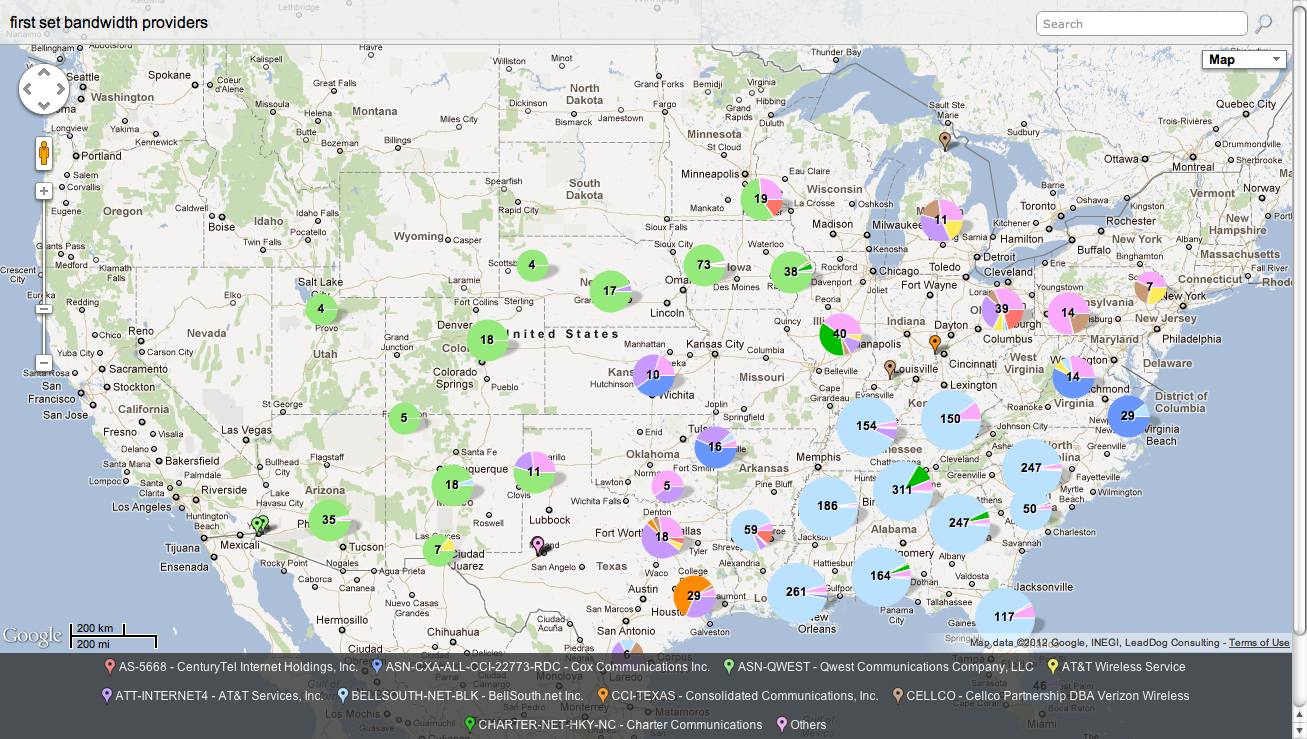 Bring Your Own Broadband
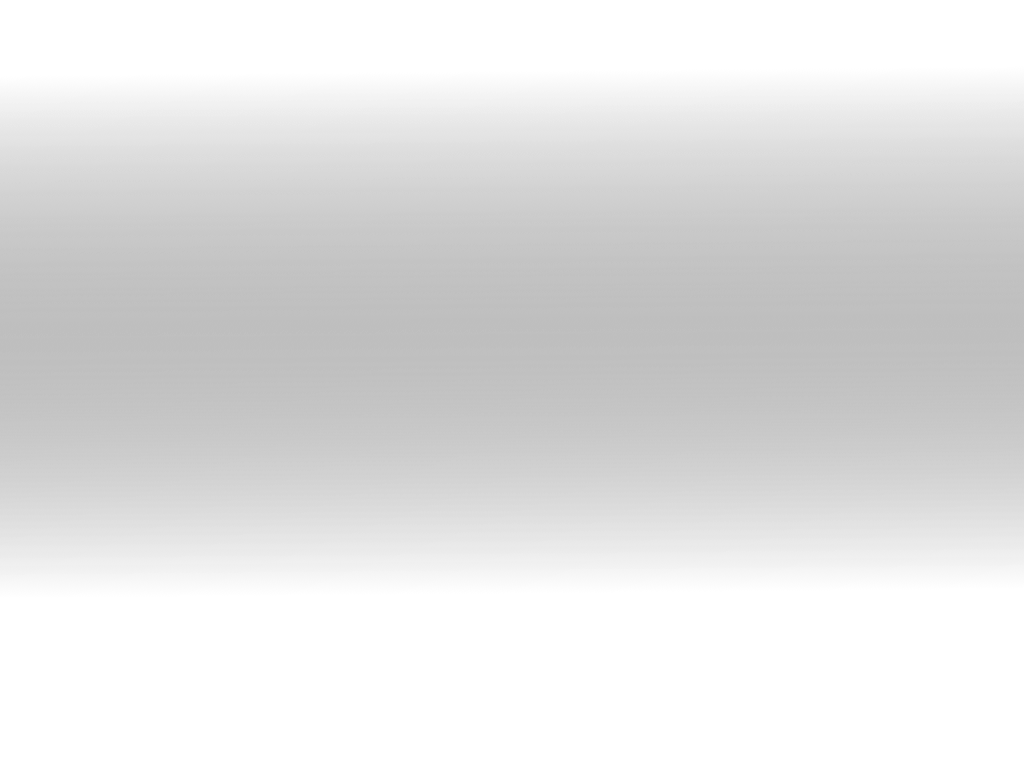 Multi-Stage Voice Quality Assurance
StarNet Analyzer
StarPath
Traffic Shaping
StarWatch Call Quality Monitoring
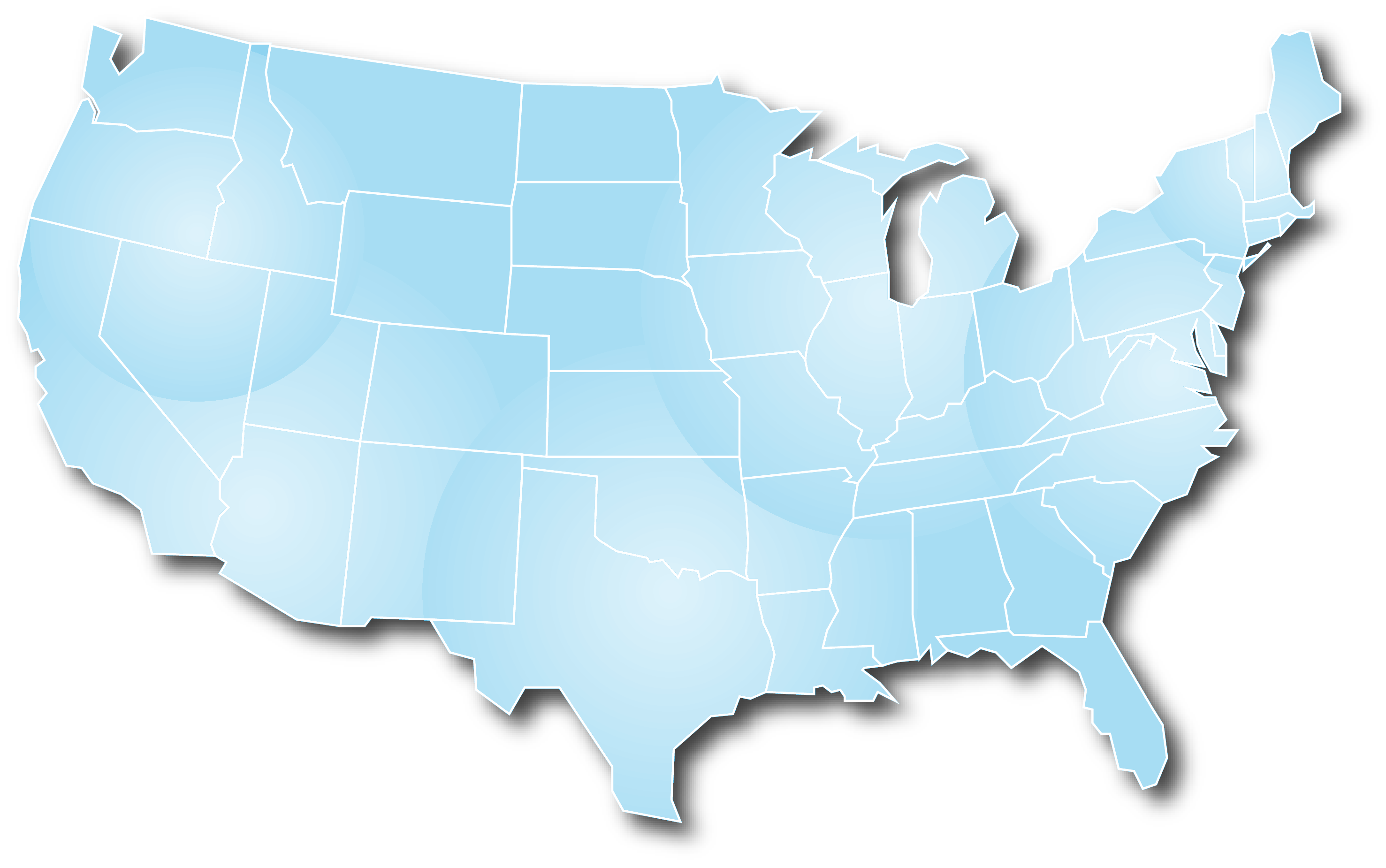 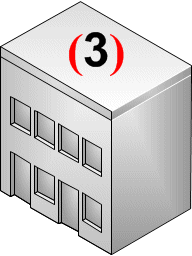 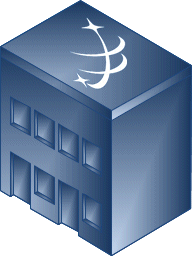 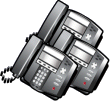 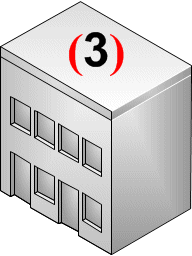 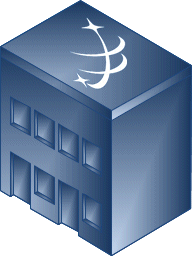 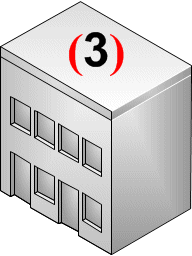 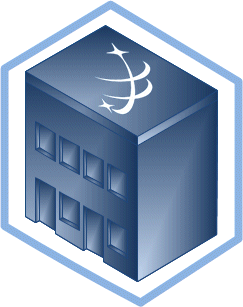 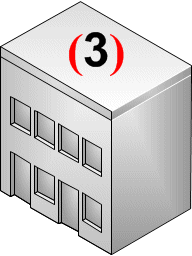 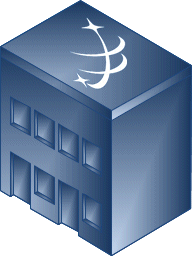 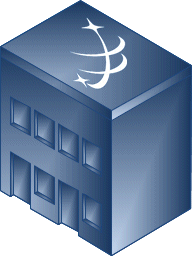 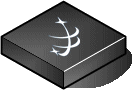 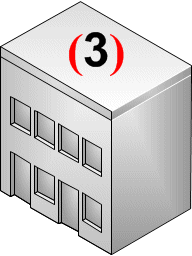 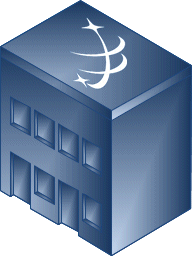 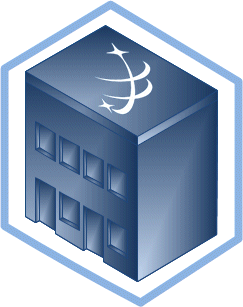 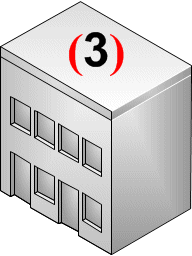 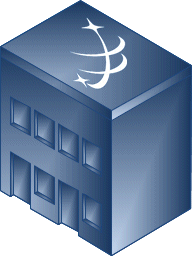 Bring Your Own Broadband
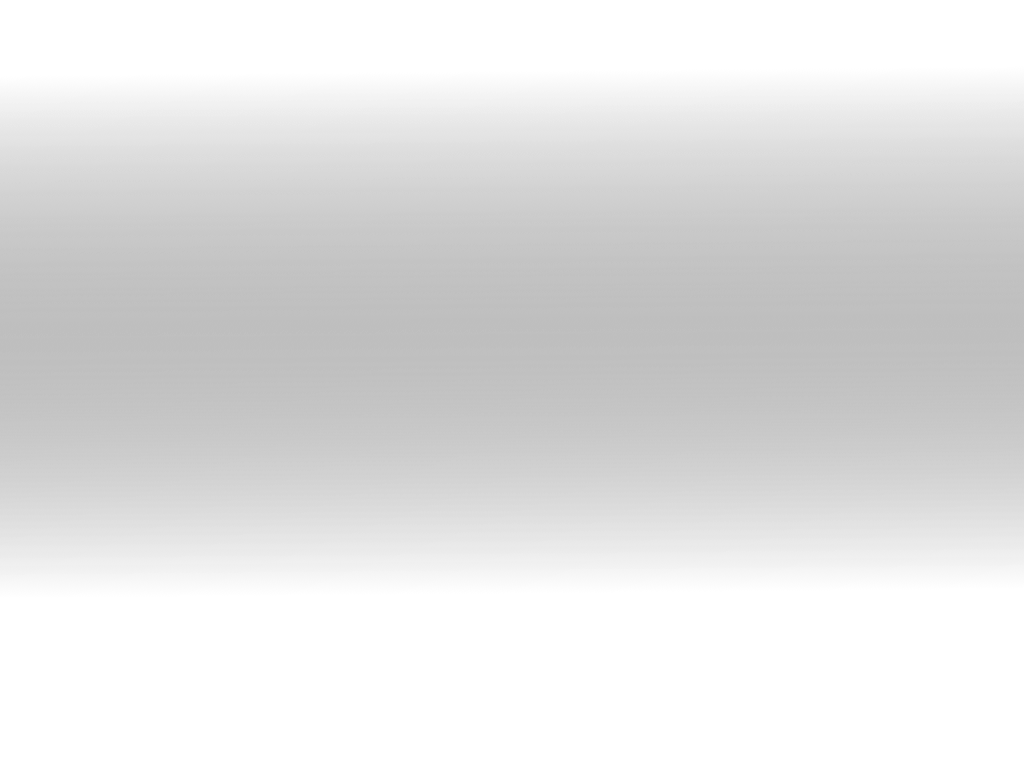 Multi-Stage Voice Quality Assurance
StarNet Analyzer
StarPath
Traffic Shaping
StarWatch Call Quality Monitoring
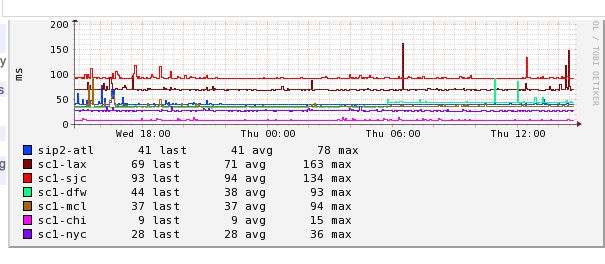 End-to-End Blended Architecture
Bring Your Own Broadband
UC&C
Unified Communications & Collaboration
[Speaker Notes: UCnC
Unified Communications and Collaboration
Orion UCnC Applications Cloud
StarScope 2 Presence and Call Control
StarPhone for iPhone
StarFax Personal
Activities
StarVideo, StarChat, FirstContact]
Unified Communications & Collaboration
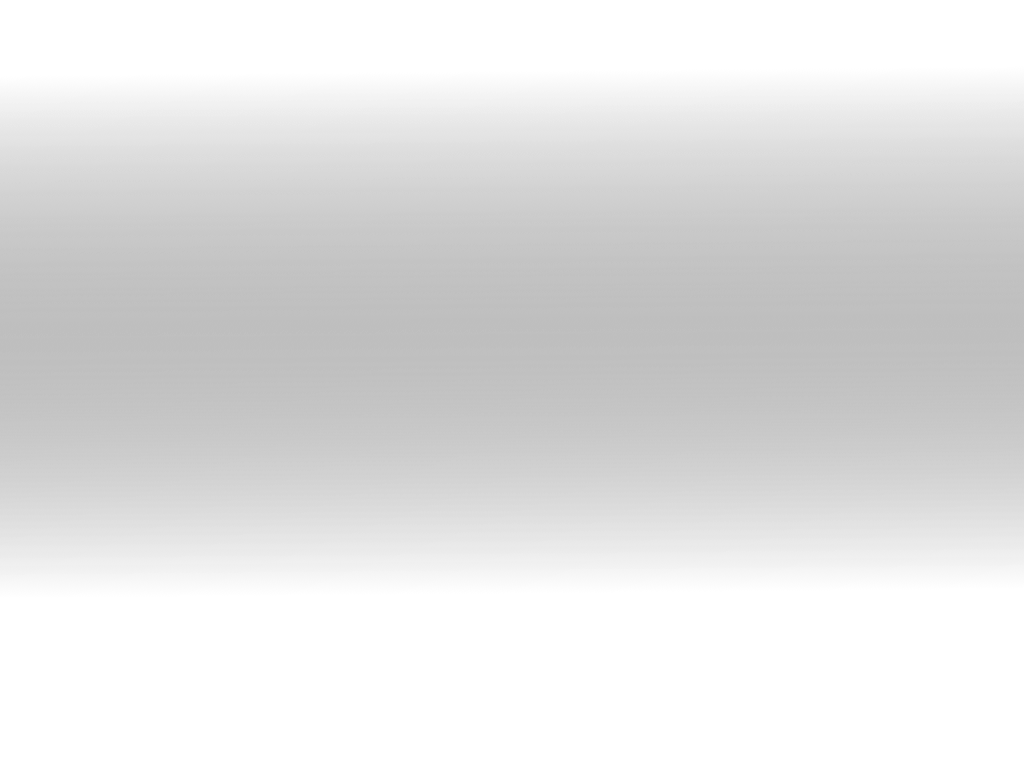 Orion UC&C Applications Cloud
StarScope 2 
Presence and Call Control
StarPhone for iPhone
StarFax Personal
Activities
StarVideo, StarChat
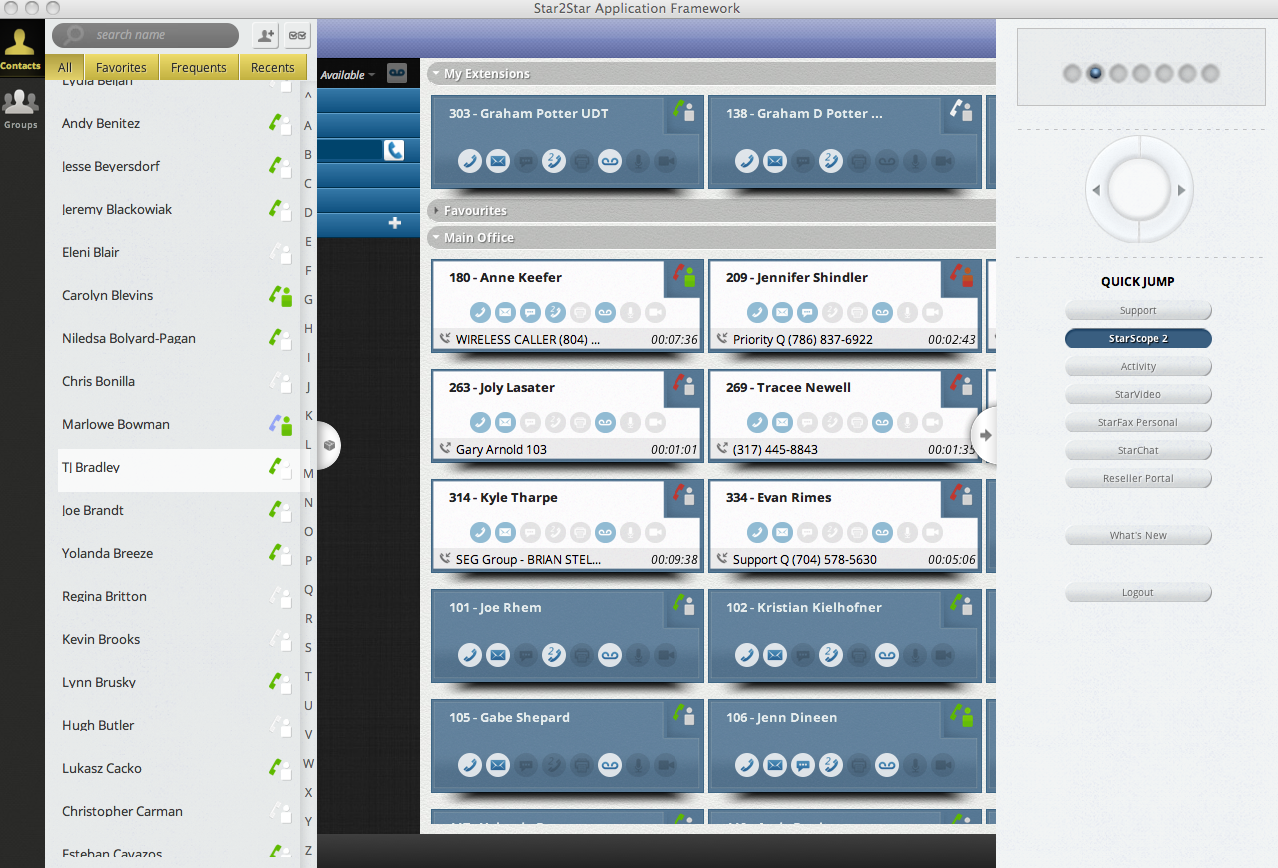 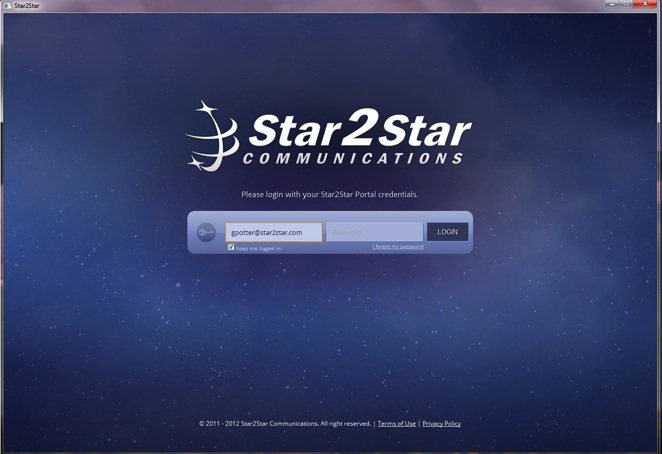 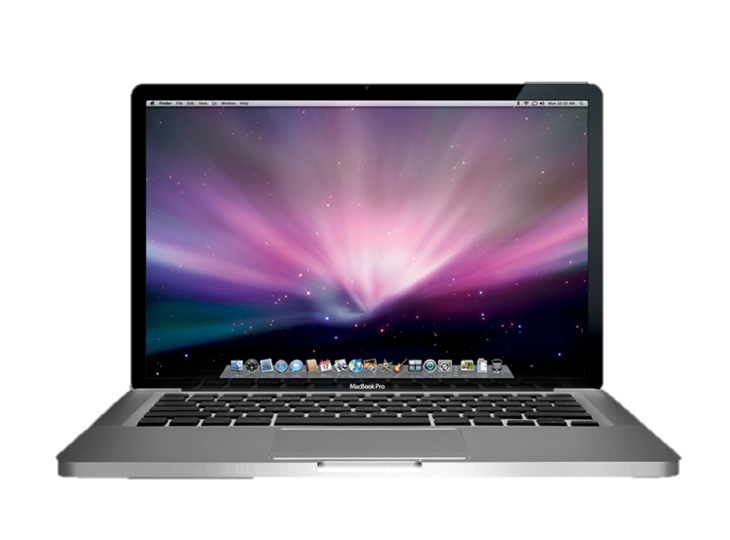 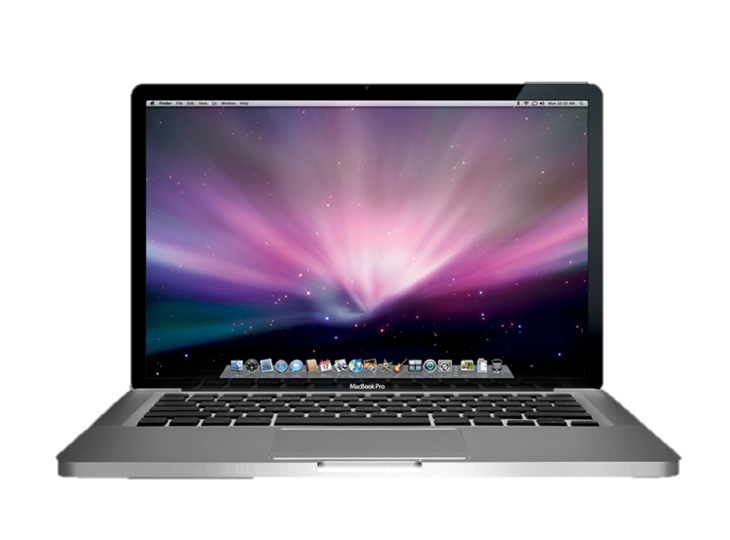 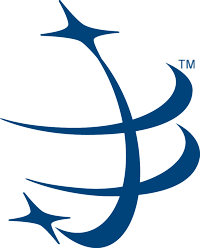 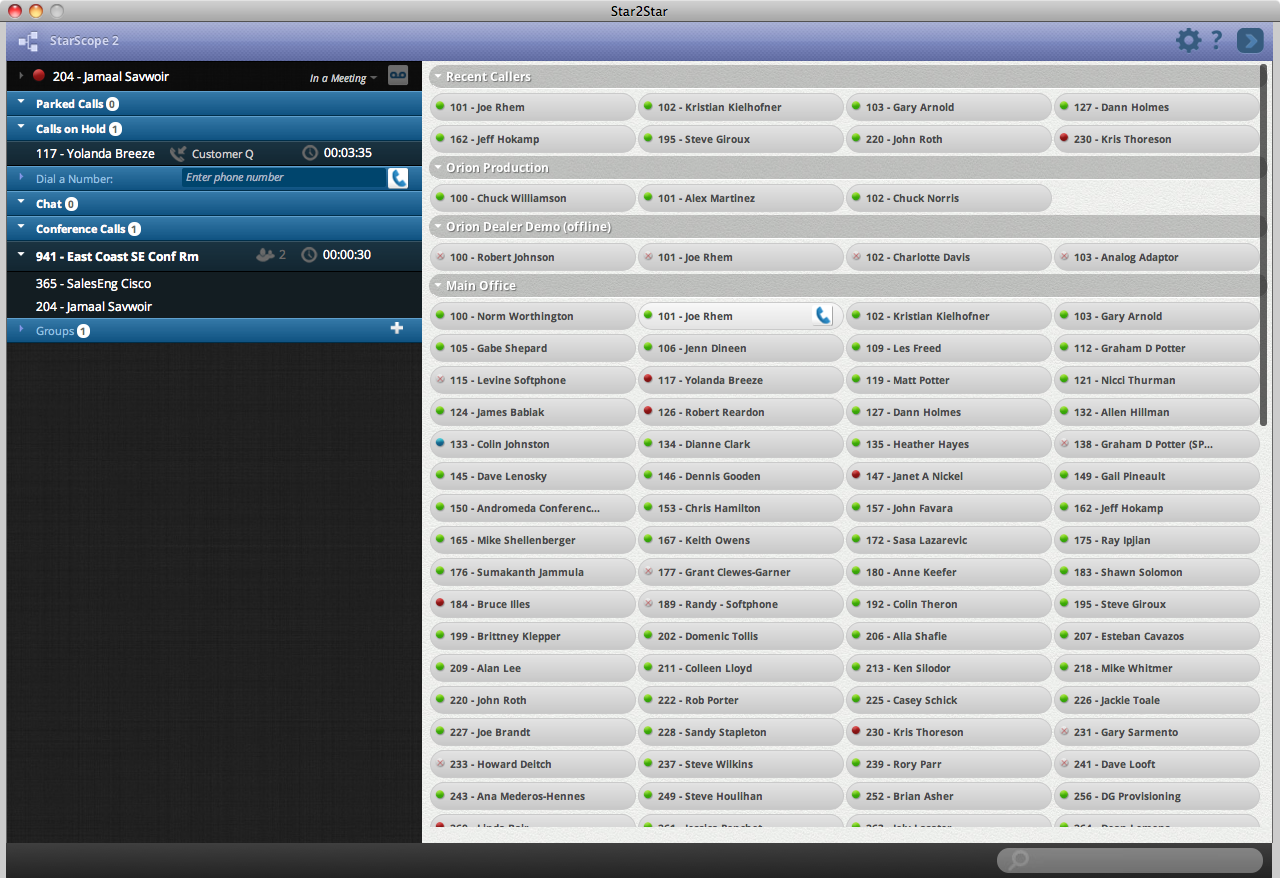 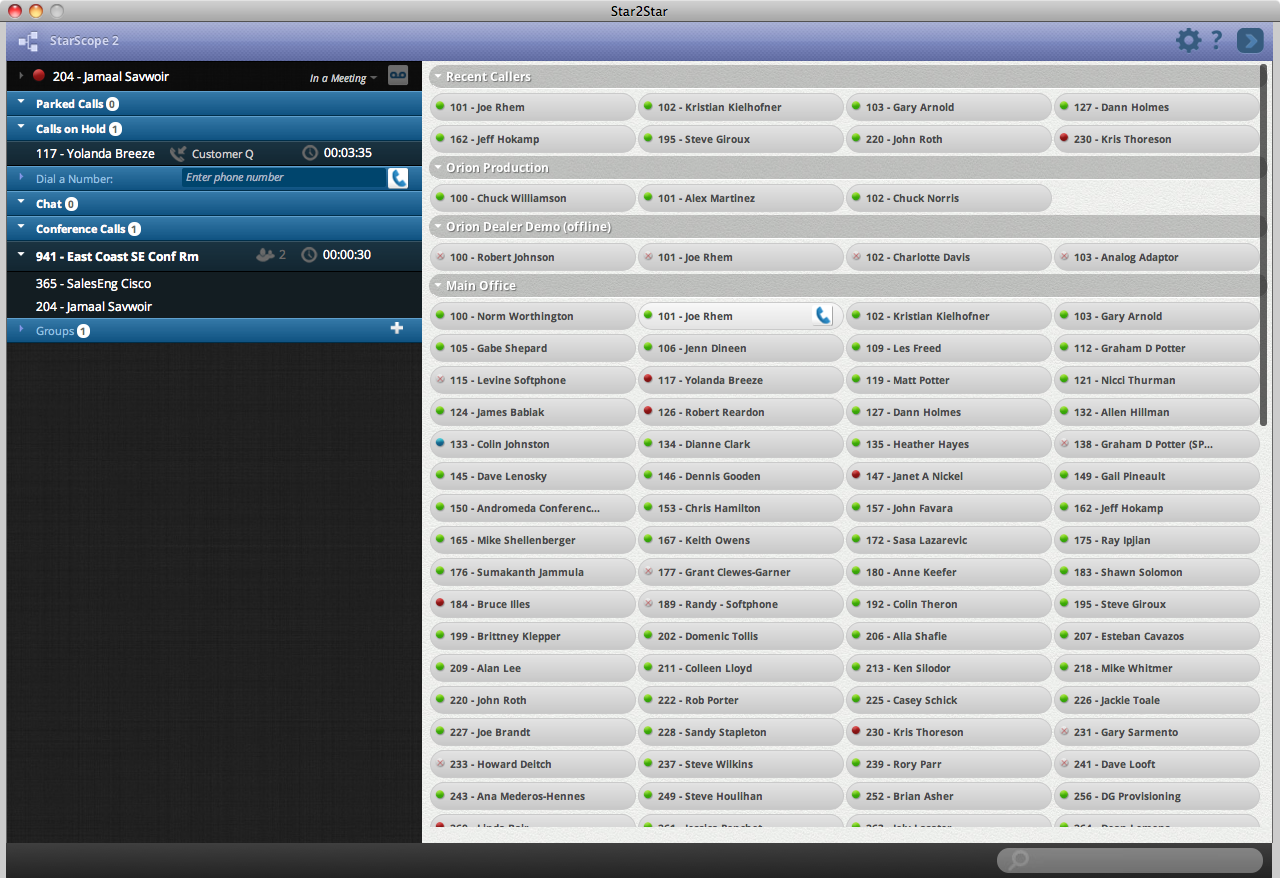 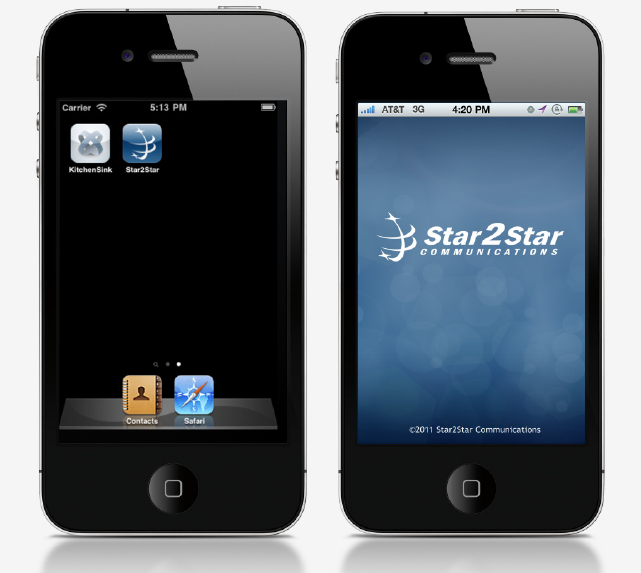 Unified Communications & Collaboration
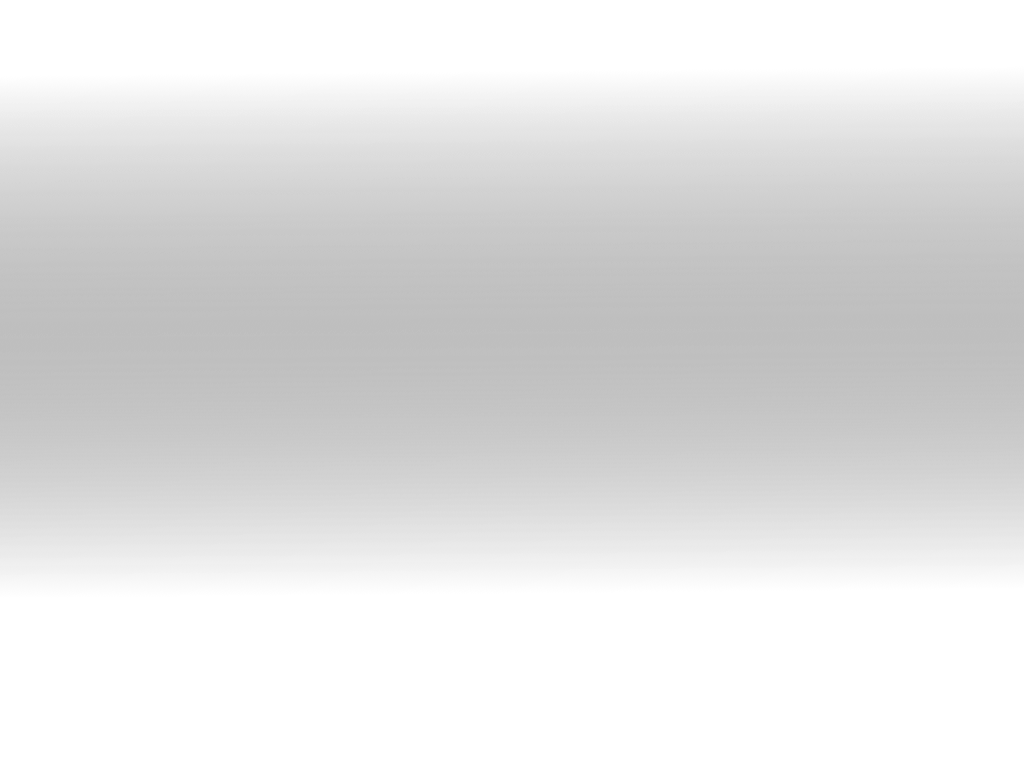 Orion UC&C Applications Cloud
StarScope 2 
Presence and Call Control
StarPhone for iPhone
StarFax Personal
Activities
StarVideo, StarChat
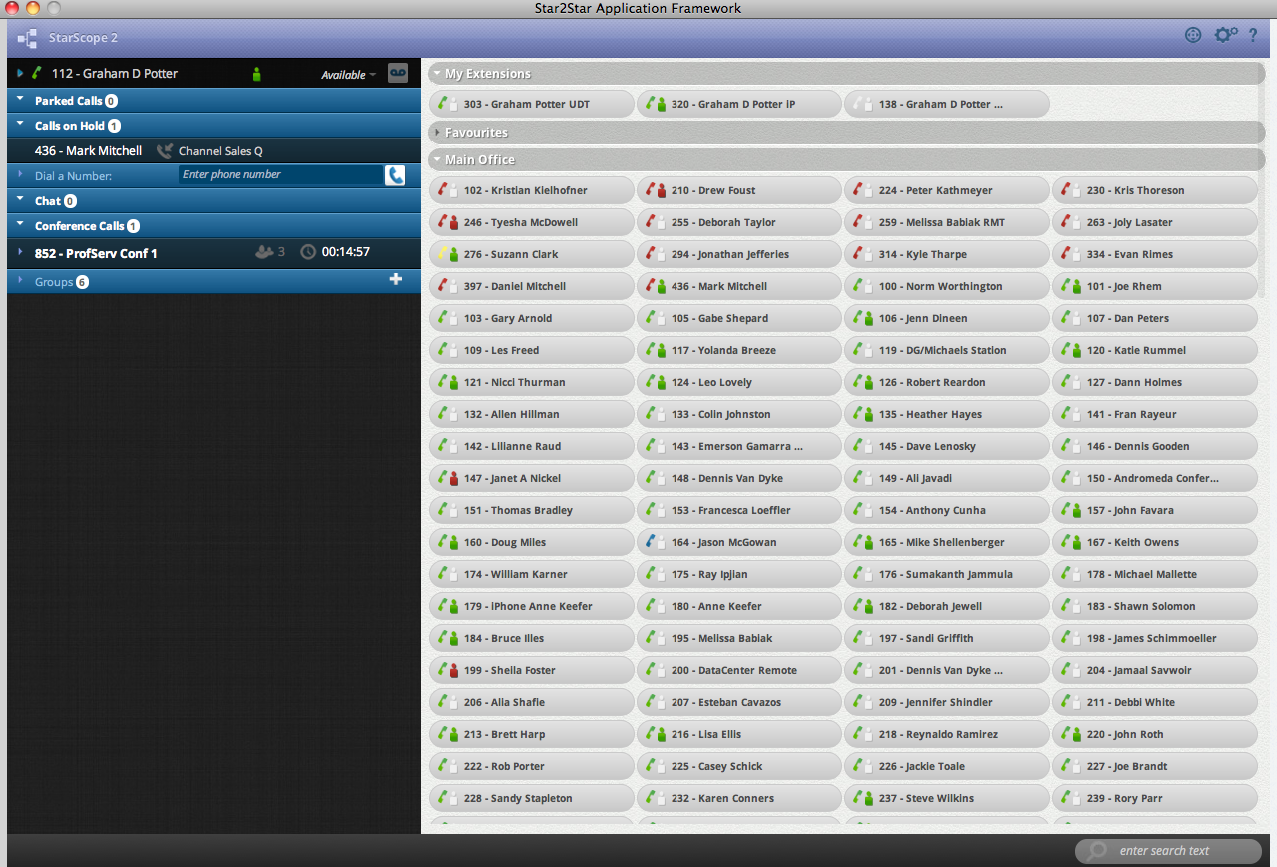 Unified Communications & Collaboration
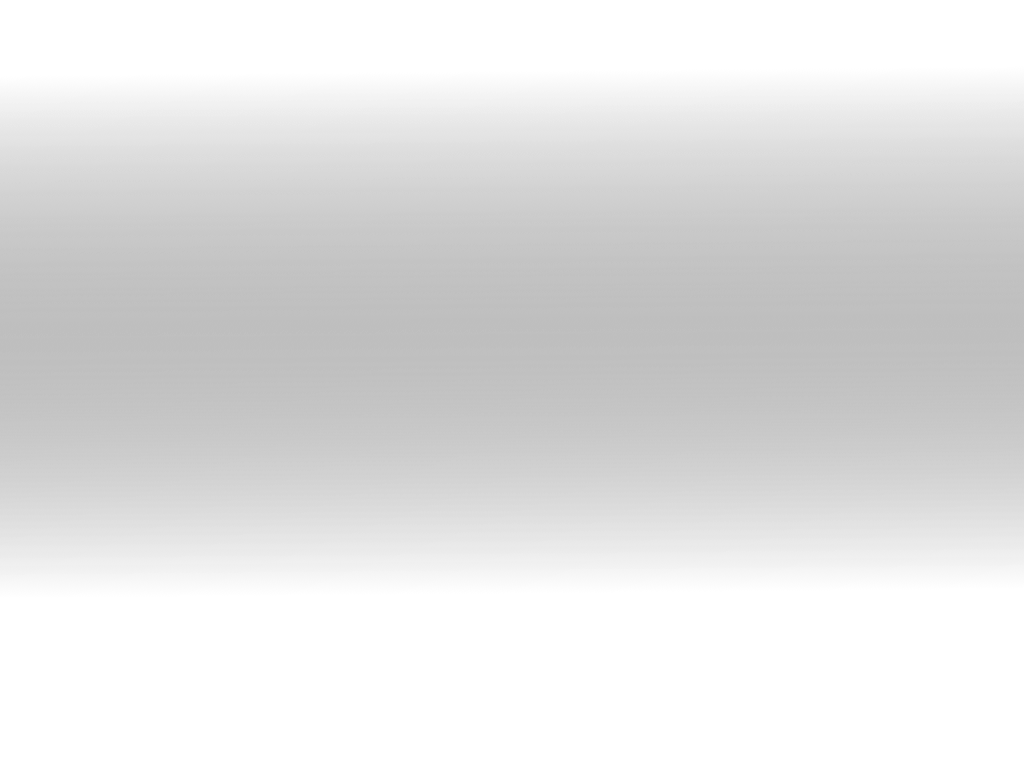 Orion UC&C Applications Cloud
StarScope 2 
Presence and Call Control
StarPhone for iPhone
StarFax Personal
Activities
StarVideo, StarChat
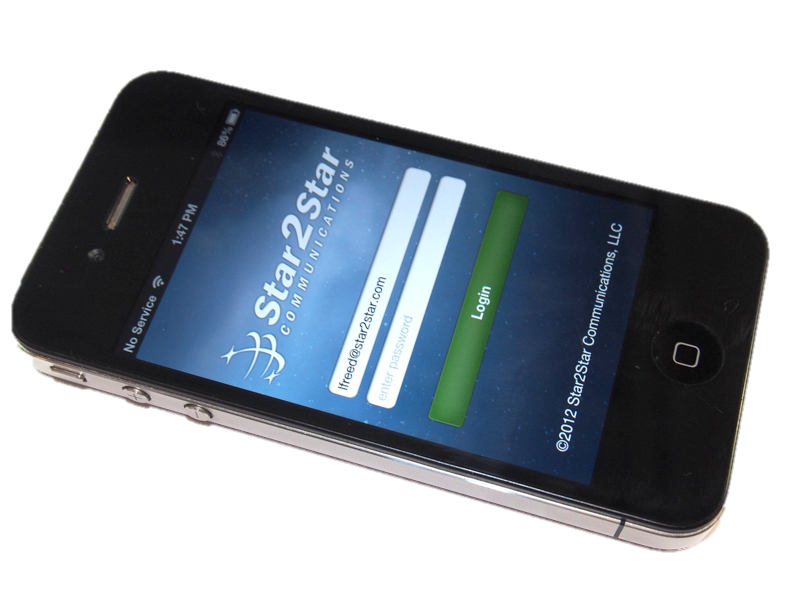 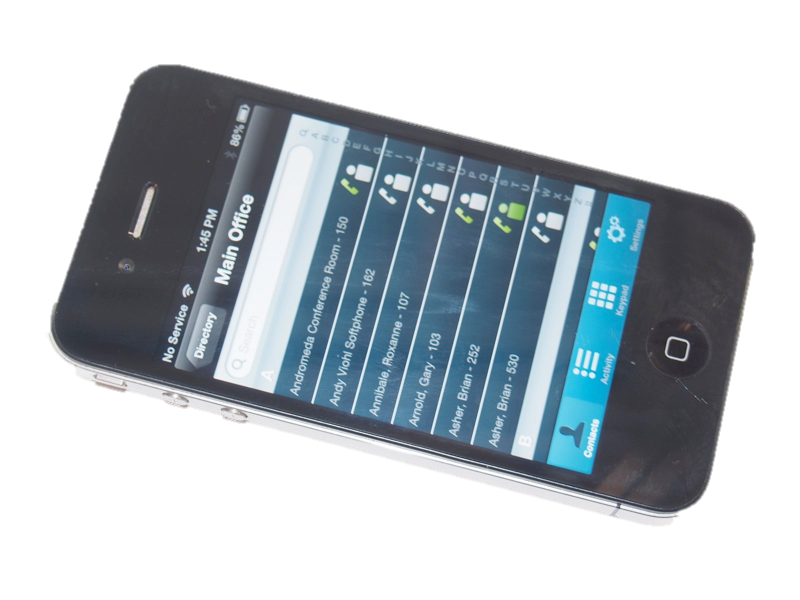 Unified Communications & Collaboration
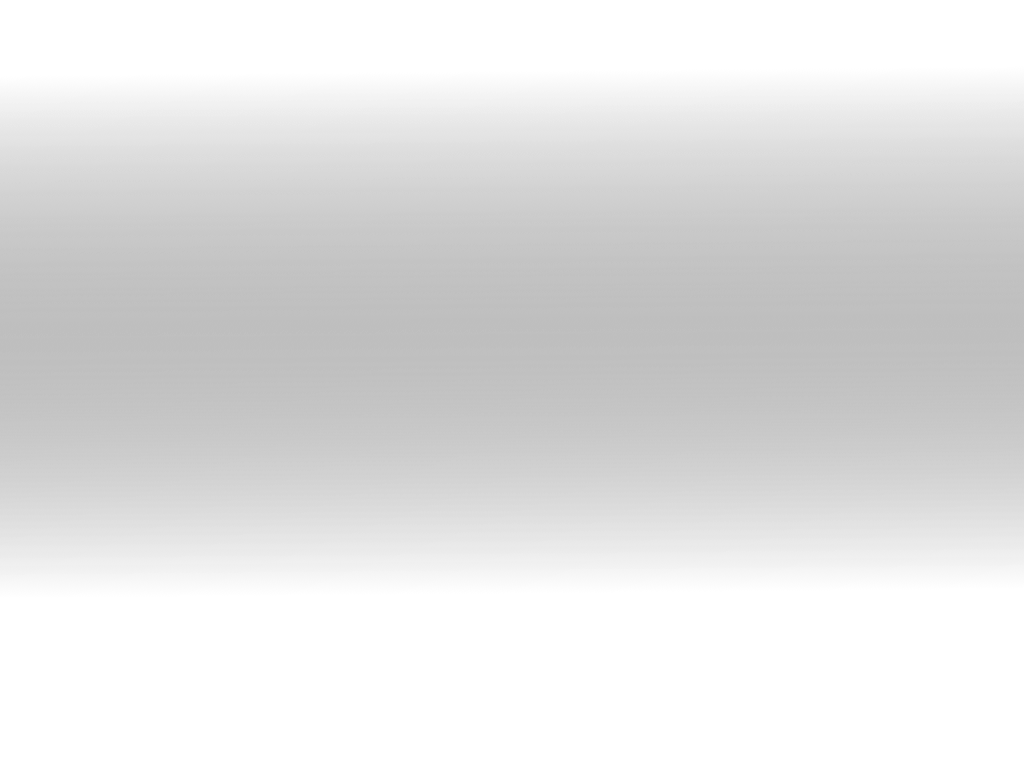 Orion UC&C Applications Cloud
StarScope 2 
Presence and Call Control
StarPhone for iPhone
StarFax Personal
Activities
StarVideo, StarChat
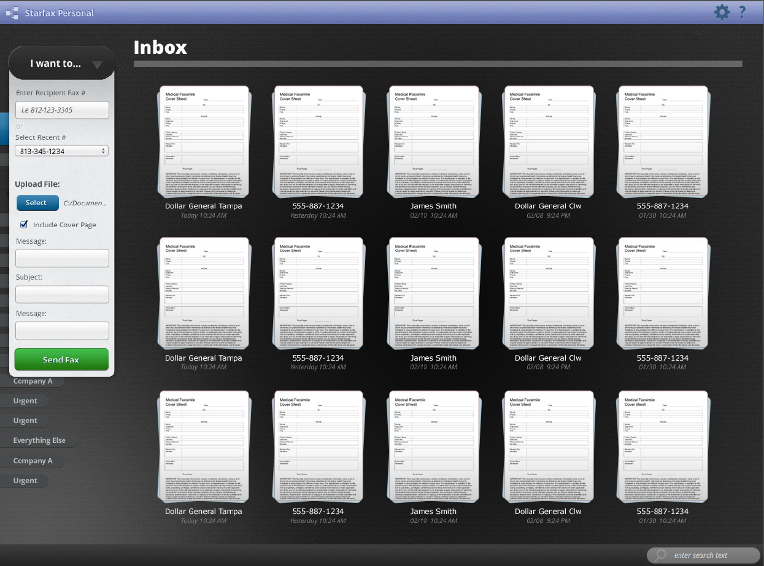 Unified Communications & Collaboration
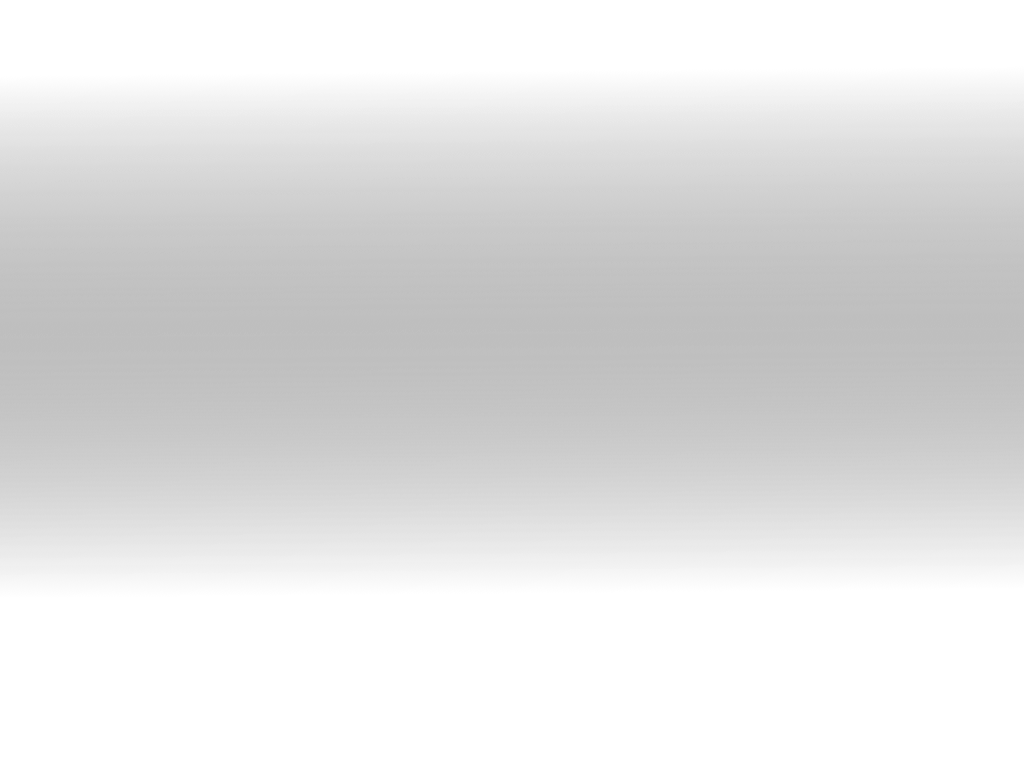 Orion UC&C Applications Cloud
StarScope 2 
Presence and Call Control
StarPhone for iPhone
StarFax Personal
Activities
StarVideo, StarChat
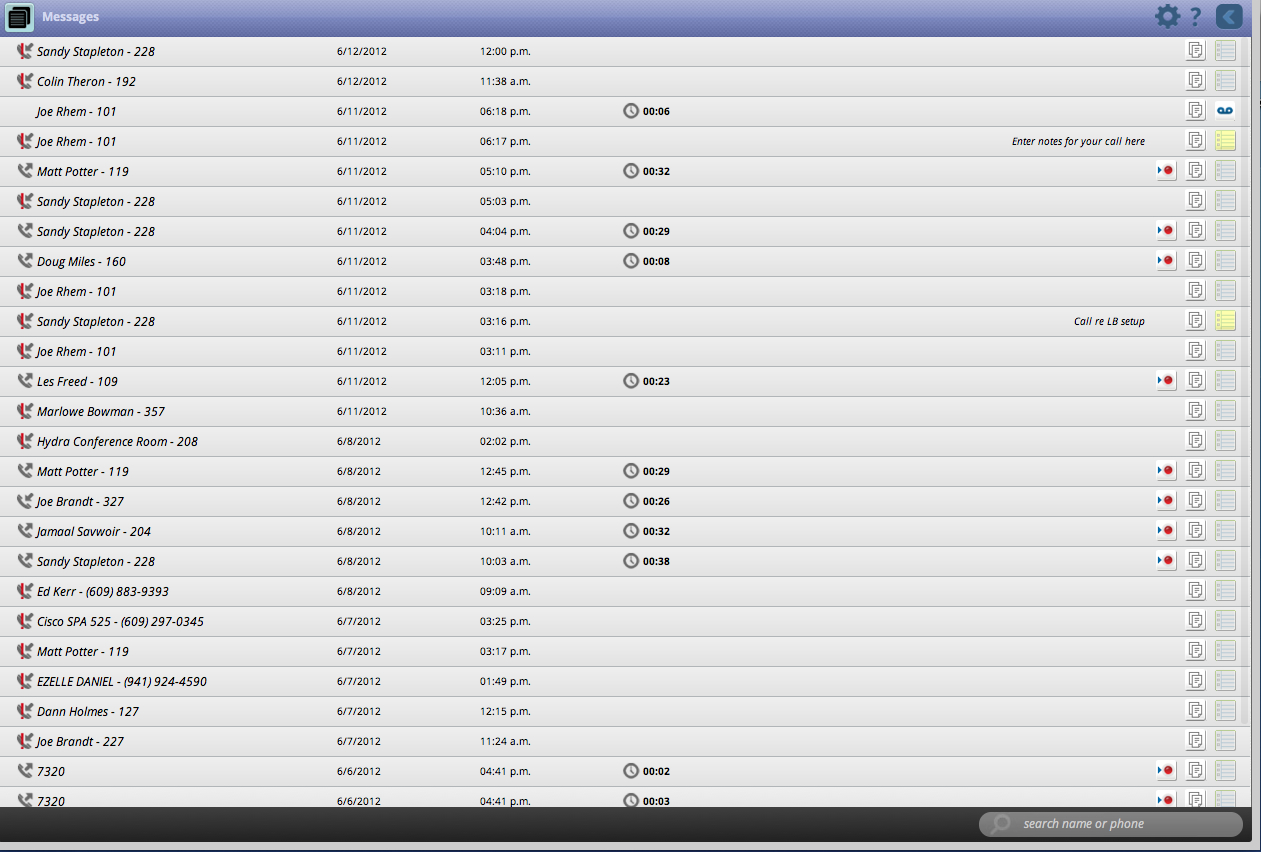 Unified Communications & Collaboration
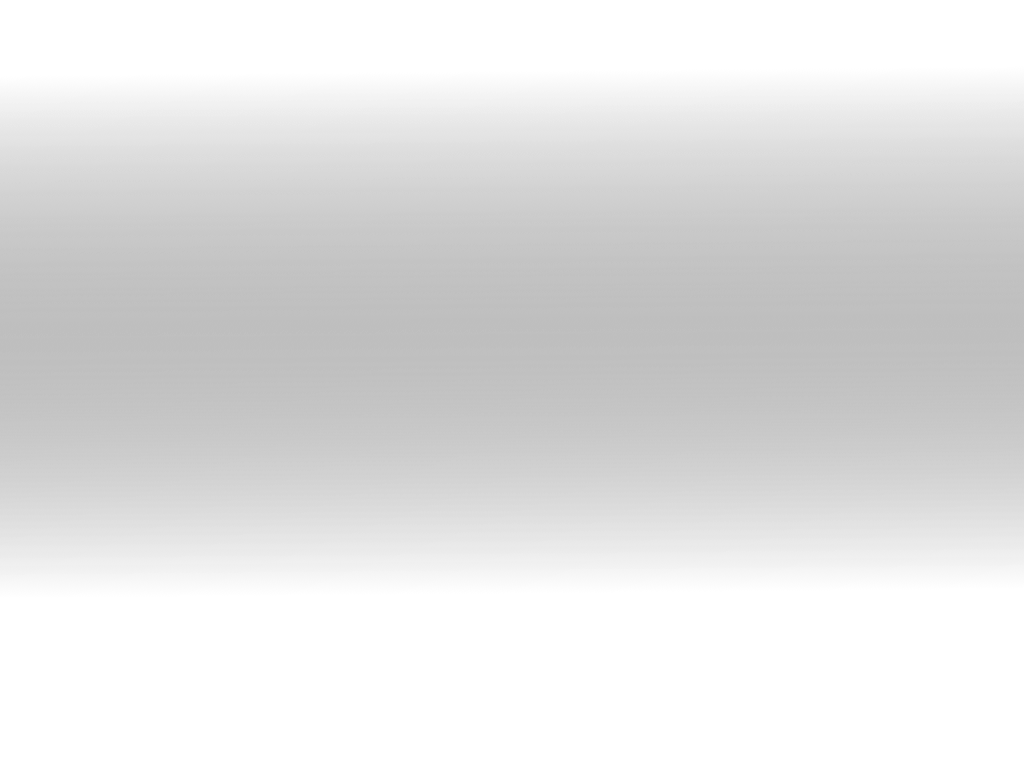 Orion UC&C Applications Cloud
StarScope 2 
Presence and Call Control
StarPhone for iPhone
StarFax Personal
Activities
StarVideo, StarChat
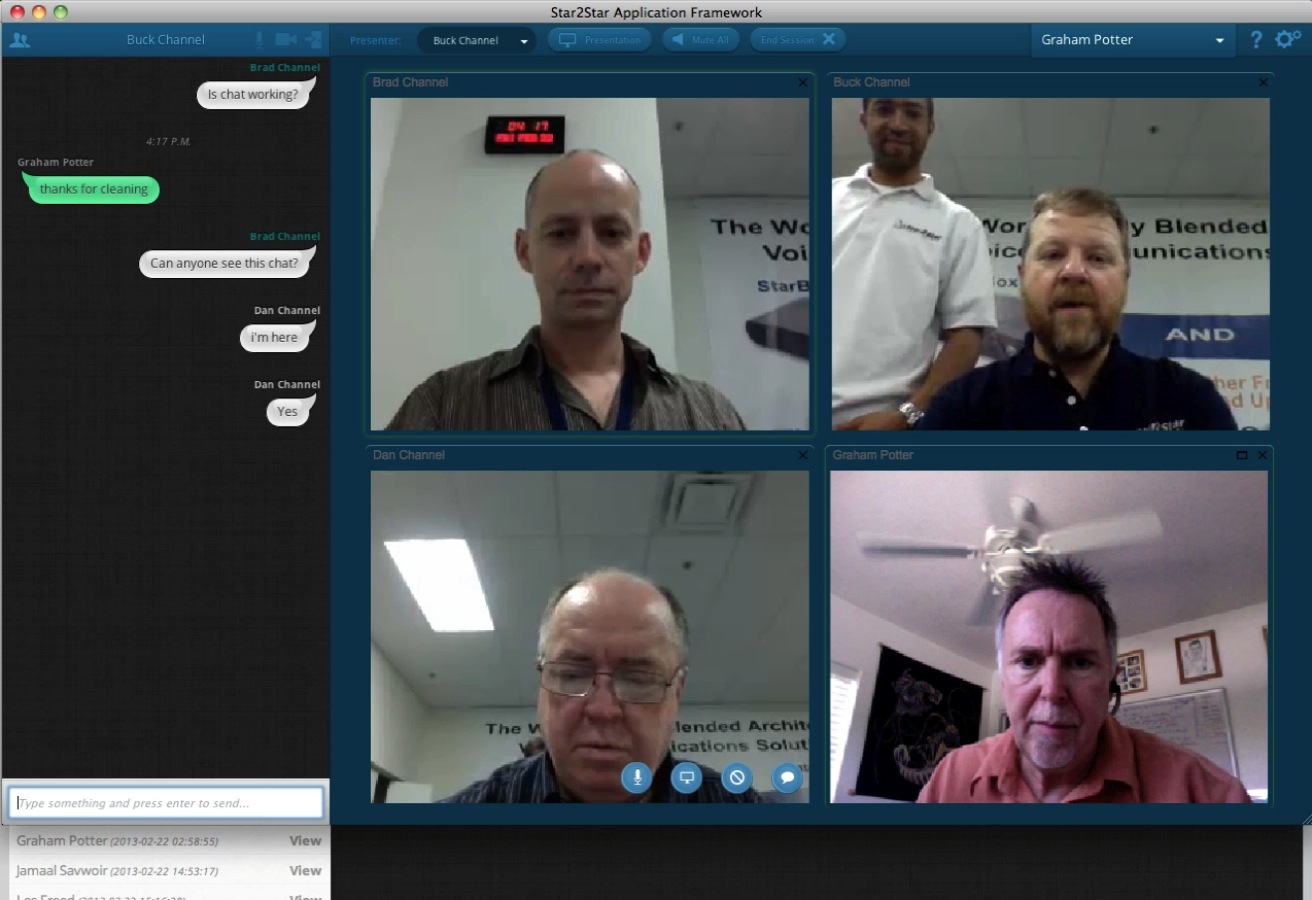 End-to-End Blended Architecture
Bring Your Own Broadband
Unified Communications & Collaboration
[Speaker Notes: UCnC
Unified Communications and Collaboration
Orion UCnC Applications Cloud
StarScope 2 Presence and Call Control
StarPhone for iPhone
StarFax Personal
Activities
StarVideo, StarChat, FirstContact]
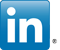 /company/star2star-communications-llc
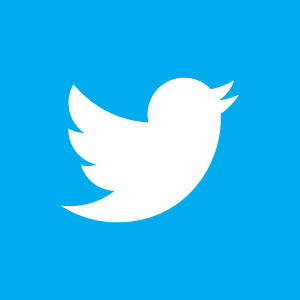 /star2star @star2star
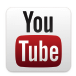 /star2star